CES Japanese
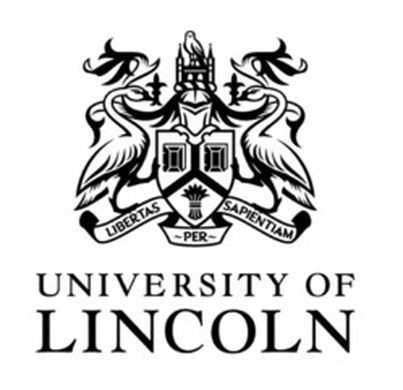 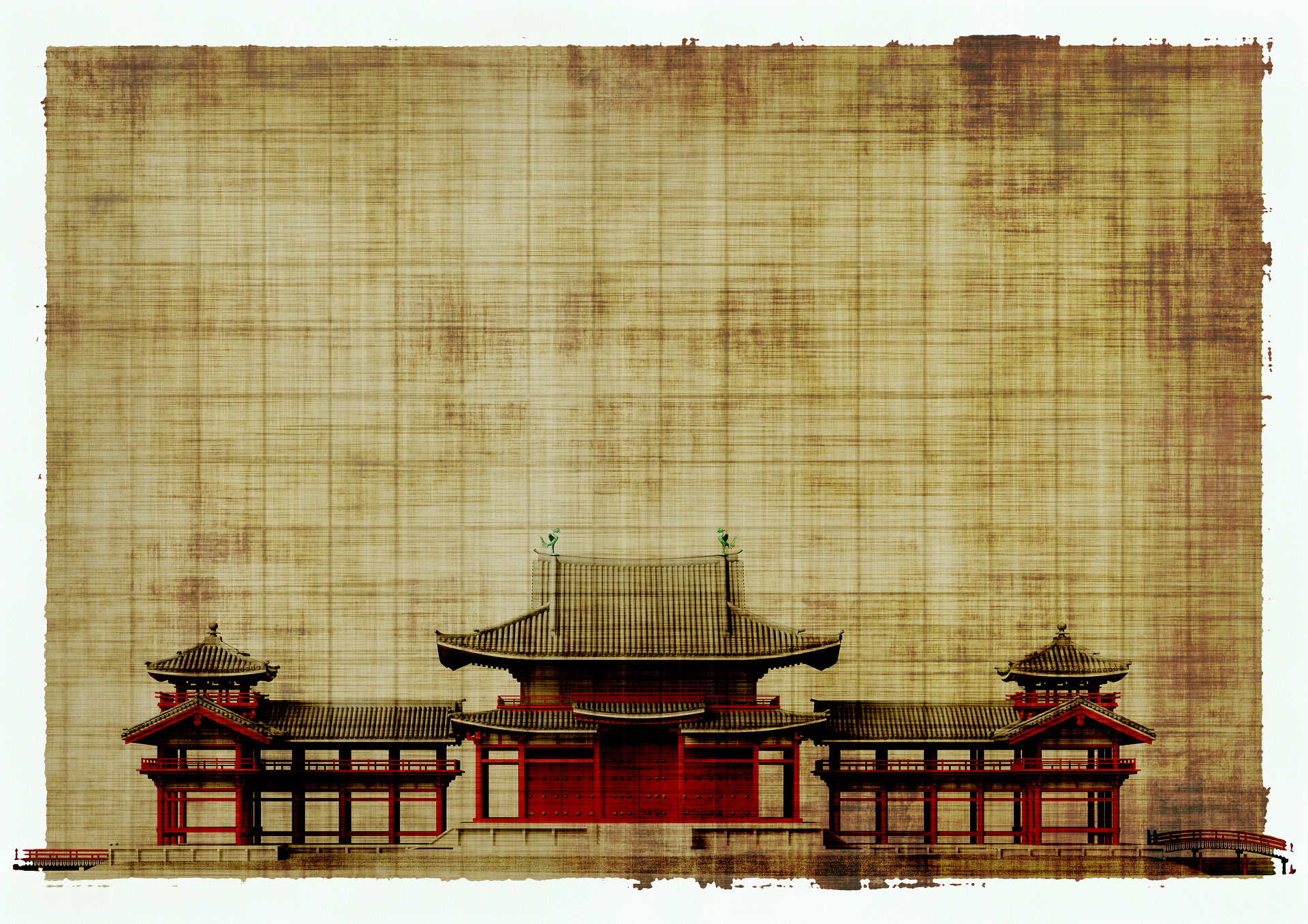 日本語
Intermediate Class
Session 15
1
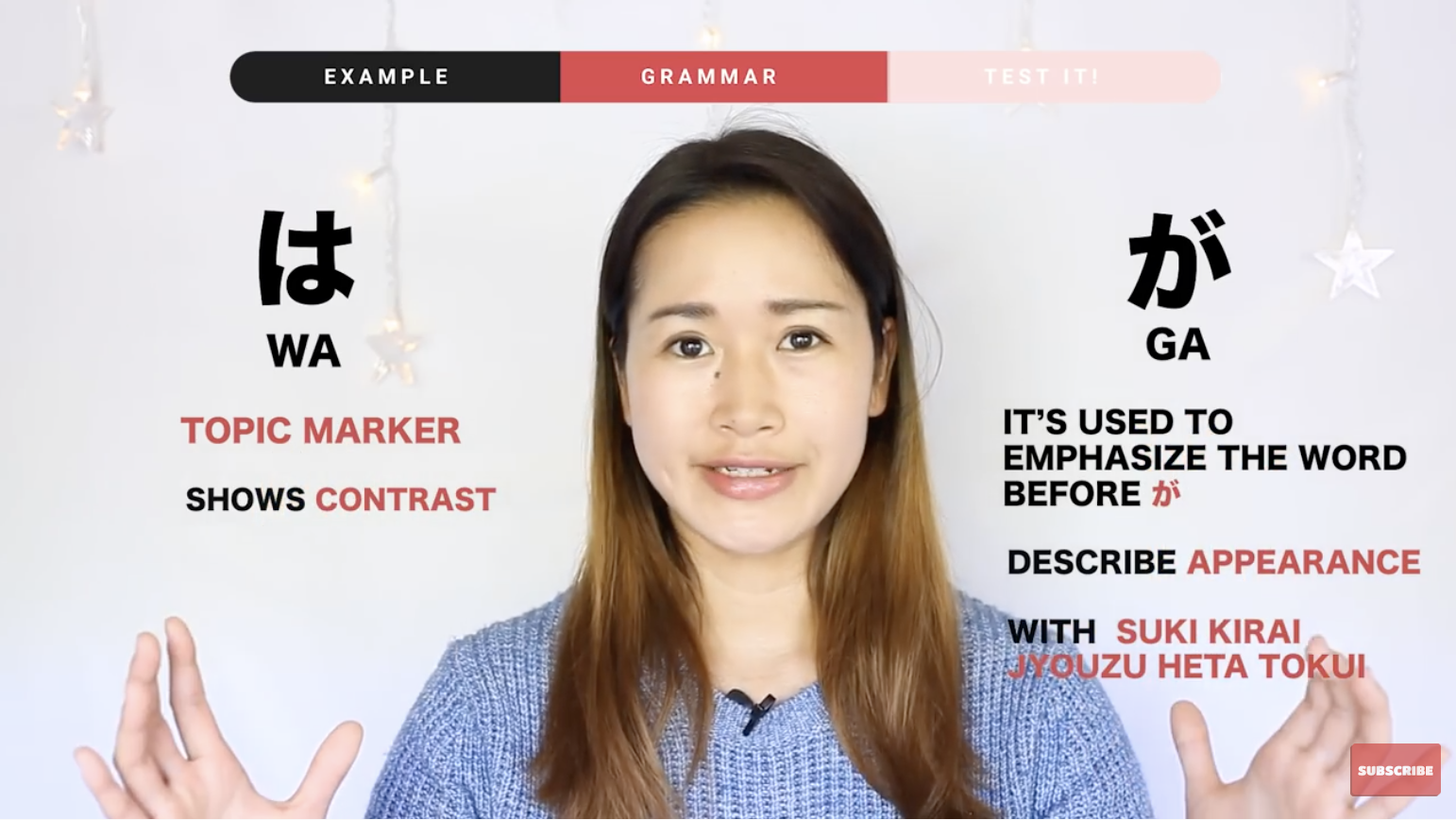 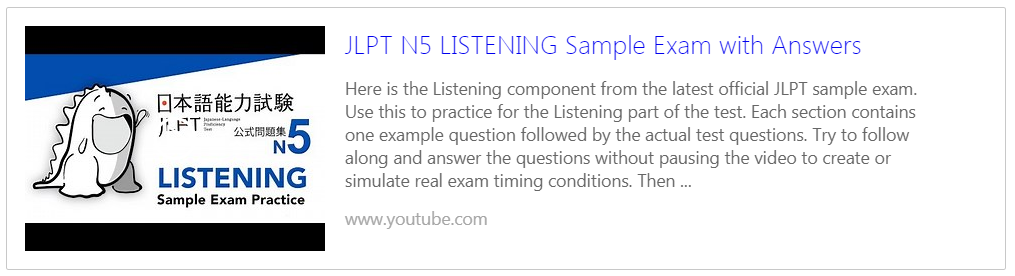 https://www.youtube.com/watch?v=2aqVJS6QOoY
1.6番
持ちます
行きます
来ます
持って行きます
持って来ます
bring
take
もって　いきます
もって　きます
2.3番
両親
りょうしん
parents
兄弟
siblings
きょうだい
おとうと
あに
遠い
とおい
とおく　住んでいます
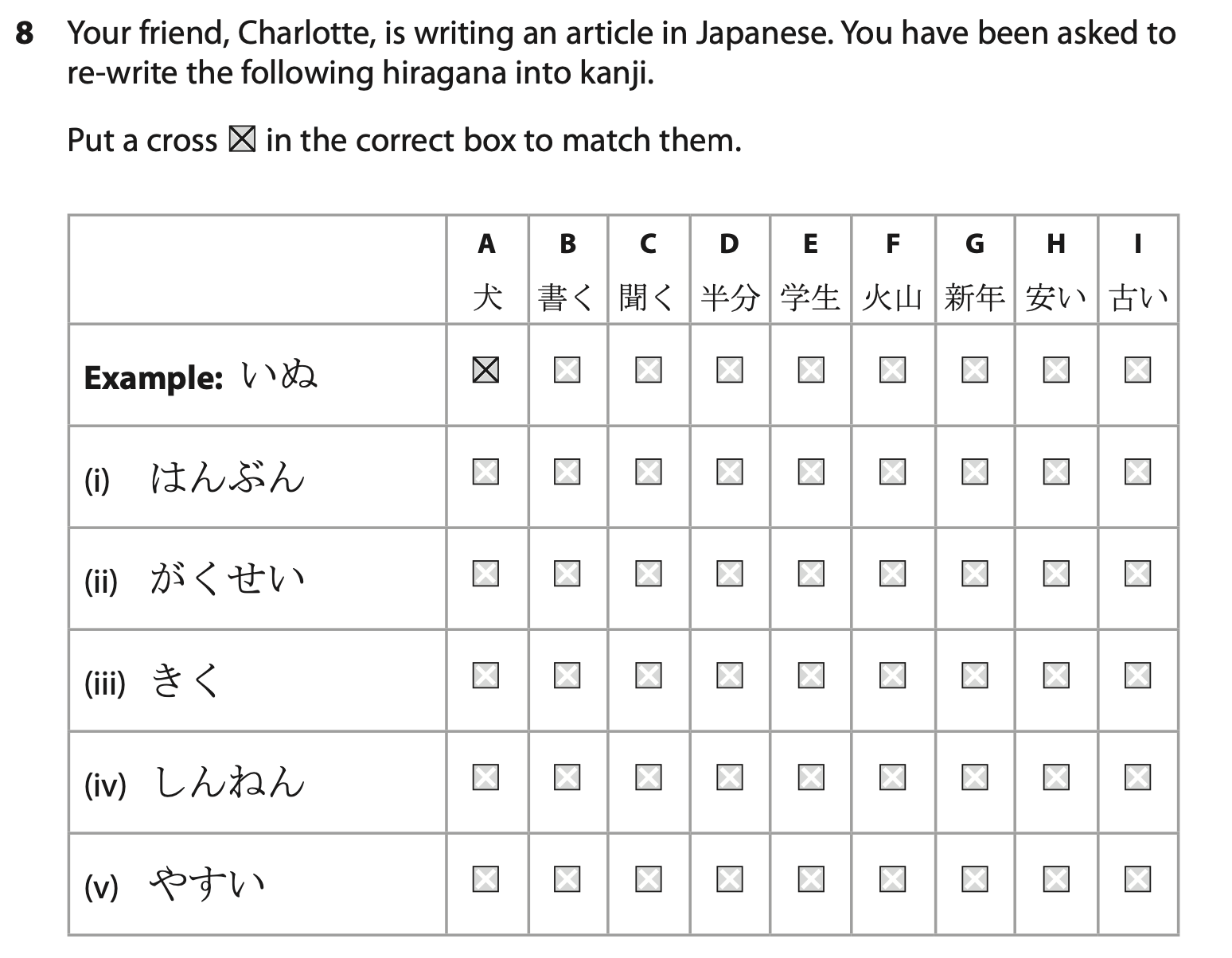 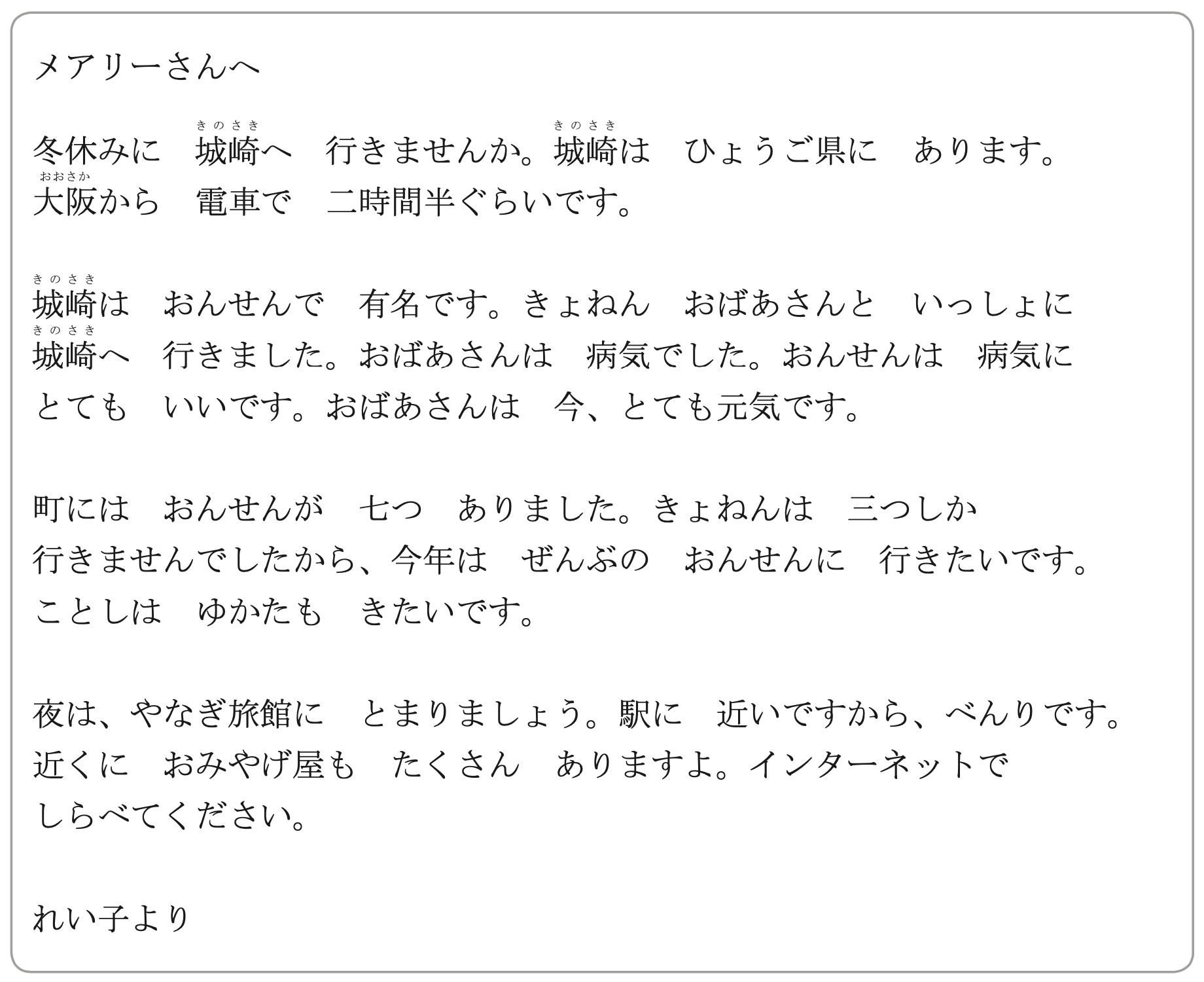 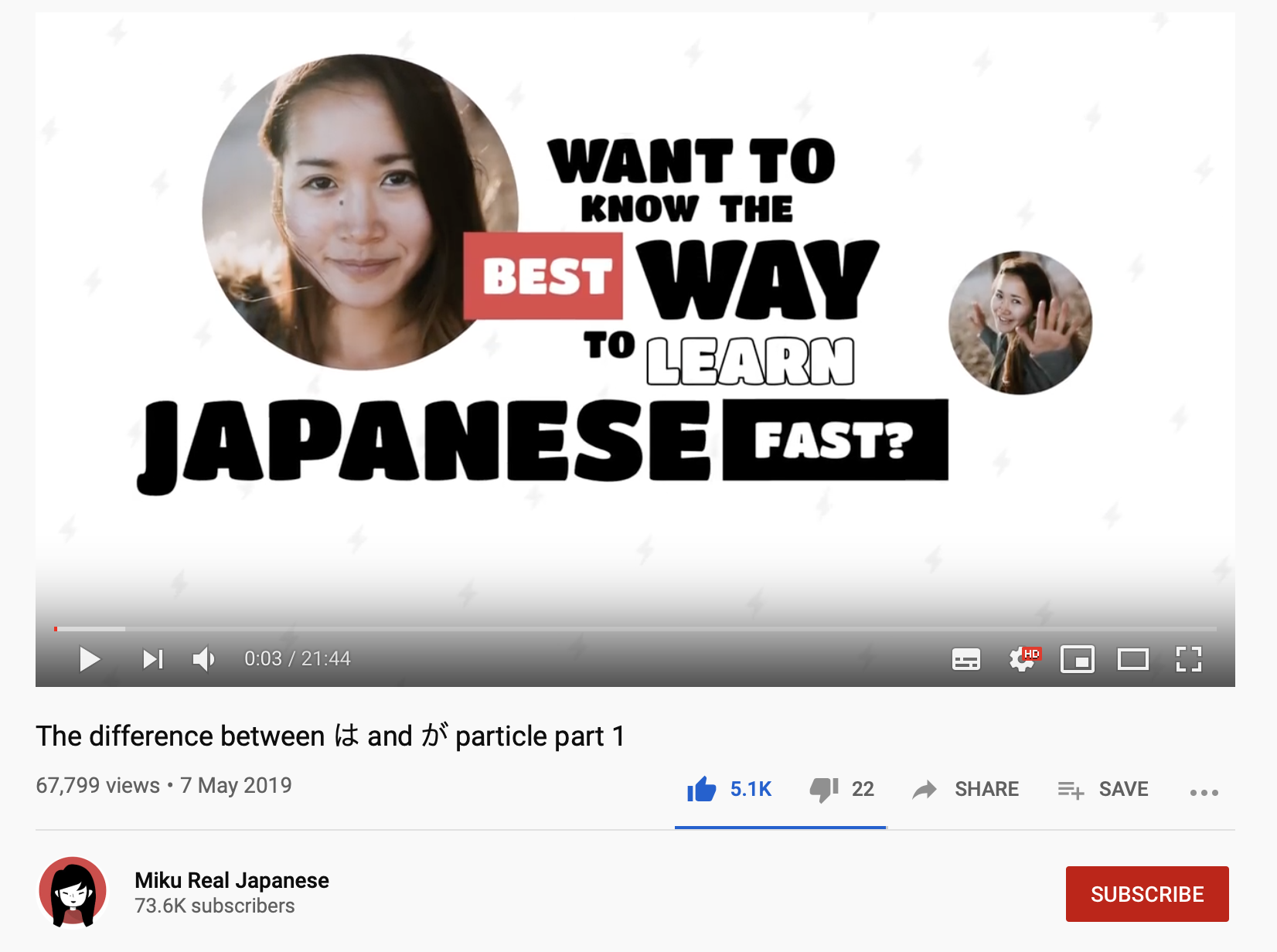